Mastering NT Greek
14.  Second Aorist Verbs



By Ted Hildebrandt  © 2003
Baker Academic
2-1-2 Paradigms - Chant this
2                     1                     2
λόγος            γραφή              ἱερόν
λόγου            γραφῆς            ἱεροῦ 
λόγῳ             γραφῇ              ἱερῷ
λόγον            γραφήν            ἱερόν 
λόγοι             γραφαί            ἱερά 
λόγων           γραφῶν            ἱερῶν 
λόγοις           γραφαῖς           ἱεροῖς
λόγους          γραφάς             ἱερά
3rd Declension Chantables
χαρίς   ὄνομα,   πίστις 
χάρις                ὄνομα                     πίστις 
χάριτος            ὀνόματος                πίστεως  
χάριτι               ὀνόματι                  πίστει
χάριτα               ὄνομα                    πίστιν
χάριτες              ὀνόματα                πίστεις
χαρίτων             ὀνομάτων             πίστεων
χάρισι(ν)           ὀνόμασι(ν)            πίστεσι(ν)
χάριτας             ὀνόματα                πίστεις
PAI Verb Chant
λύω			λύομεν 
λύεις			λύετε
λύει			λύουσι(ν)
The "is" verb PAI  -- εἰμί
εἰμί                       	ἐσμέν  εἶ                    		ἐστέ     ἐστί(ν)       		εἰσί(ν)
Imperfect εἰμί
ἤμην                              	ἦμενἦς                                  	ἦτε ἦν                                   	ἦσαν
Person Personal Pronoun Chant
Singular                          Plural
Nom.   ἐγώ           σύ          	ἡμεῖς
Gen.    μου           σου          	ἡμῶν Dat.     μοι            σοι            	ἡμῖν    Acc.     με             σε             	ἡμάς   
αὐτός, αὐτη, αὐτό (he, she, it)
Present Middle/Passive Indicative
λύομαι,                 -ομεθα            -ῃ,               -εσθε            -εται,          -ονται
I am loosed/am being loosed
I loose myself/am loosing [for myself]
Shape of the Future in Greek
λύσω                        λύσομενI will loose                         We will loose
λύσεις                      λύσετεYou will loose                    You all will loose
λύσει                        λύσουσι(ν)S/he/it will loose                They will loose
Chant this one
Future Middle Paradigm
λύσομαι                     	          -όμεθα              -ῃ                             	  -εσθε              -εται                 		  -ονται
I will loose (for myself)                 We will loose (for ourselves) …
Demonstrative and Relative Pronouns Summary
ἐκεῖνος,      ἐκείνη,        ἐκεῖνο  = that
 οὗτος,        αὕτη,          τοῦτοτούτου,       ταύτης,       τούτου = this
 ὅς         ἥ         ὅ      = Relative (who, which) οὗ        ἧς       οὗ
Imperfect Active Paradigm of λύω
Chant:     ἐλυον,  ν,  ς,   ε,     μεν,   τε,  ν    I was loosing, …
Imperfect Middle/Passive (IM/PI)
Chant:    ἐλυόμην                  ου,  ετο,     ομεθα,  εσθε,  οντο
I was being loosed
Rapping the Lord’s Prayer
Πάτερ      ἡμῶν       ὁ    ἐν        τοῖς  οὐρανοῖς   father         our        the one    in                   heaven
 ἁγιασθήτω            τὸ  ὄνομά    σου     make holy                   name        your 
 ἐλθέτω            ἡ βασιλεία    σου     let come            kingdom        your 
 γενηθήτω    τὸ    θέλημά         σου,      let be                            will           your
English Parallels
1)  Past tense in English if often formed by adding "ed" 
I talk to Zach about basketball.  (present)
I talked to Zach about basketball. (past)
2)  Change the stem form of the verb:  
I swim in the pool. (present)
I swam in the pool.  (past)
Second aorist is a shift in the stem.
The Aorist - Past tense
The aorist is the most frequently used tense in the NT
The first aorist is formed by adding an augment on front and a sa in the back.
The second aorist involves a stem change.
Aorist is complete/whole action (it happened) as opposed to the imperfect which is process action (He loosed. He was loosing).
Second Aorist Form
Stem Change Aorist
The stem change just has to be learned 
Augment + Verb Stem + CV + Secondary endings
   ε        +     λαβ         + ο   +     ν  
Connecting vowels:  
ο  before  μ  and  ν  
ε  elsewhere
Augment Review
1)  Before consonant  =  ε  
2)  Before a vowel
1)   α  and  ε  lengthen to  η 
2)   ο  lengthens to ω
3)   ι  ending a diphthong subscripts
4)   υ  ending a diphthong stays itself (ευ)
3)  Compound verbs augments after prep.
   ἐκβάλλω  ==  ἐξεβάλον
Second Aorist Active Paradigmλαμβάνω
Singular                          	Plural
1  ἔλαβον                      	ἐλάβομεν 
I took                                     	we took
2  ἔλαβες                      	ἐλάβετε
You took                               	You took
3  ἔλαβε(ν)                   	ἔλαβον 
He/she/it took                          	They took
Know Chant:  ἔλαβον                ν,   σ,    ε,      μεν,    τε,    ν
Second Aorist Middle γίνομαι
Singular                          	Plural
1  ἐγενόμην               	ἐγενόμεθα
I became                               	we became
2  ἐγένου                      	ἐγένεσθε 
You became                          	You became
3  ἐγένετο                     	ἐγένοντο  
He/she/it became                    	They became
Note: most "middles" are deponent
Know Chant:  ἐγενόμην              -ου,  -ετο,   -ομεθα,  -εσθε,  -οντο
Aorist Stem Changes -- 10 to know
ἔρχομαι  ==  ἦλθον   (I came, went) 
βλέπω  ==  εἶδον  (I saw) 
λέγω  ==  εἶπον  (I said)  
γίνομαι  ==  ἐγενόμην  (I became) 
γινώσκω == ἔγνων  (I knew)
ἔχω ==  ἔσχον  ( I had)  
λαμβάνω ==  ἔλαβον  (I took) 
εὑρίσκω  ==  εὗρον  (I found)
Aorist Stem Changes -- 10 to know
ἀπέρχομαι  ==  ἀπῆλθον  (I departed)
εἰέρχομαι == εἰσῆλθον  (I entered)
ἐξέρχομαι  ==  ἐξῆλθον  (I went out) 
ἀποθνῄσκω  == ἀπέθανον  (I died) 
βάλλω  ==    ἔβαλον  (I threw)
Chapter 14  Vocabulary
αἶμα,  -ματος,  τό    
                                              blood
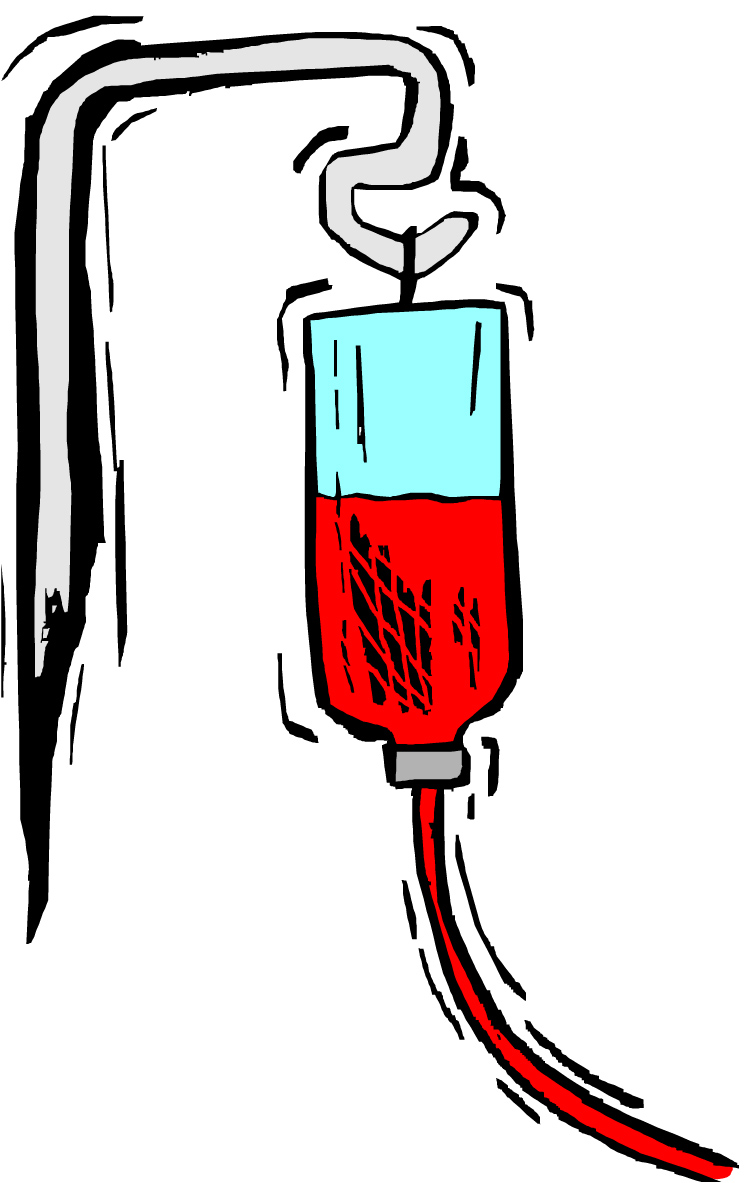 Chapter 14  Vocabulary
αἴρω  			
                                                  I raise,                                          take up
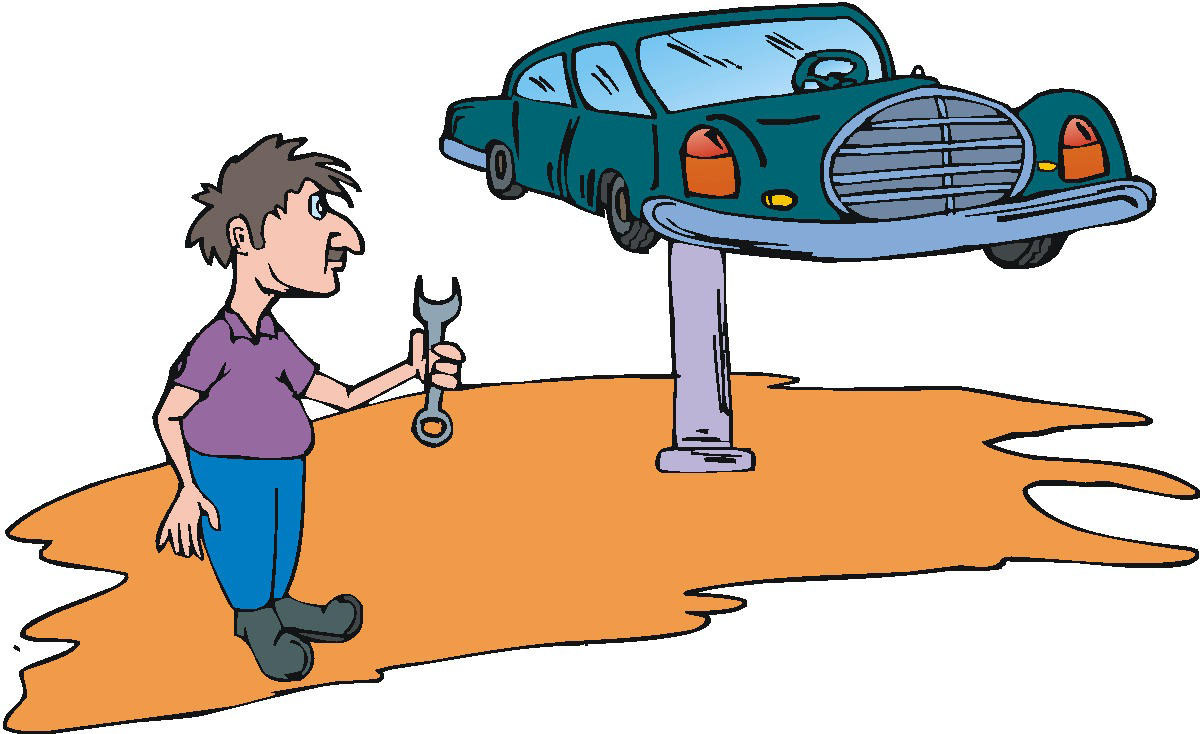 Chapter 14  Vocabulary
διδάσκω  		
                                           I teach
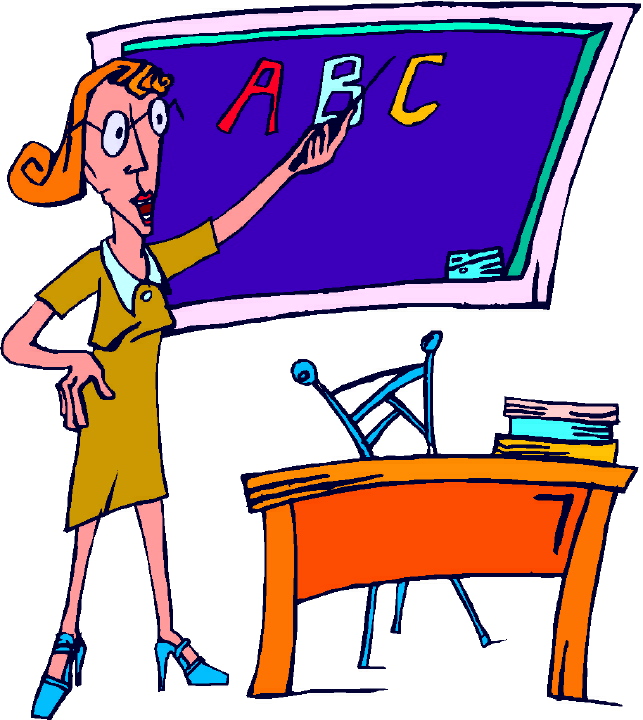 Chapter 14  Vocabulary
ἴδιος,  -α,  -ον 	
                                             one's own
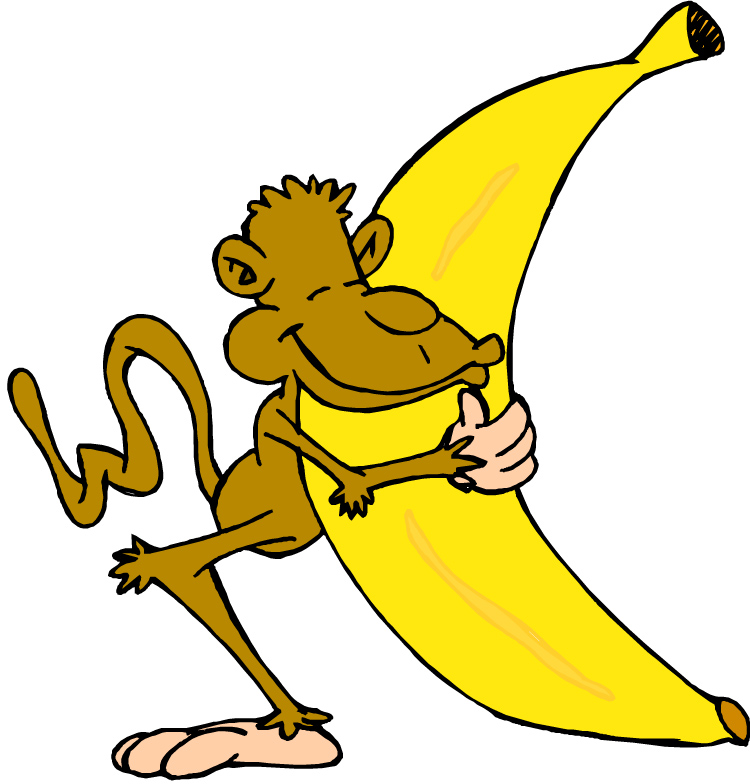 Chapter 14  Vocabulary
καλός,  -ή,  -όν  	
                                             good
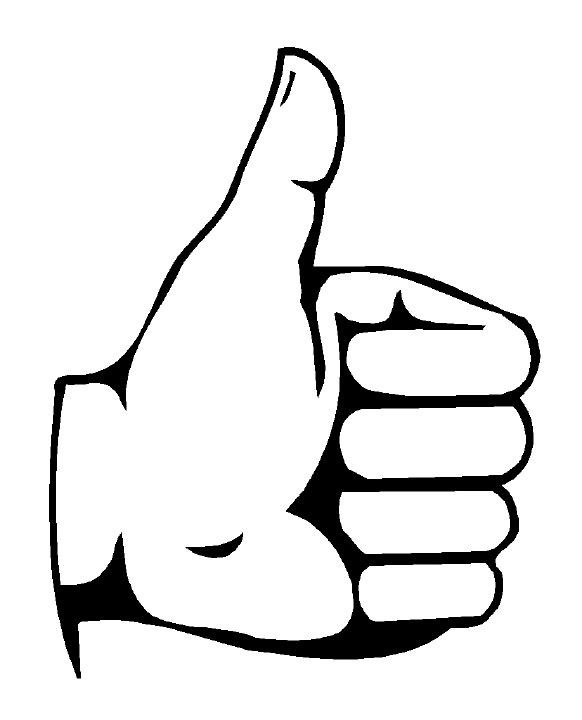 Chapter 14 Vocabulary
μέλλω  			  
                                               I am about to,                                                     intend
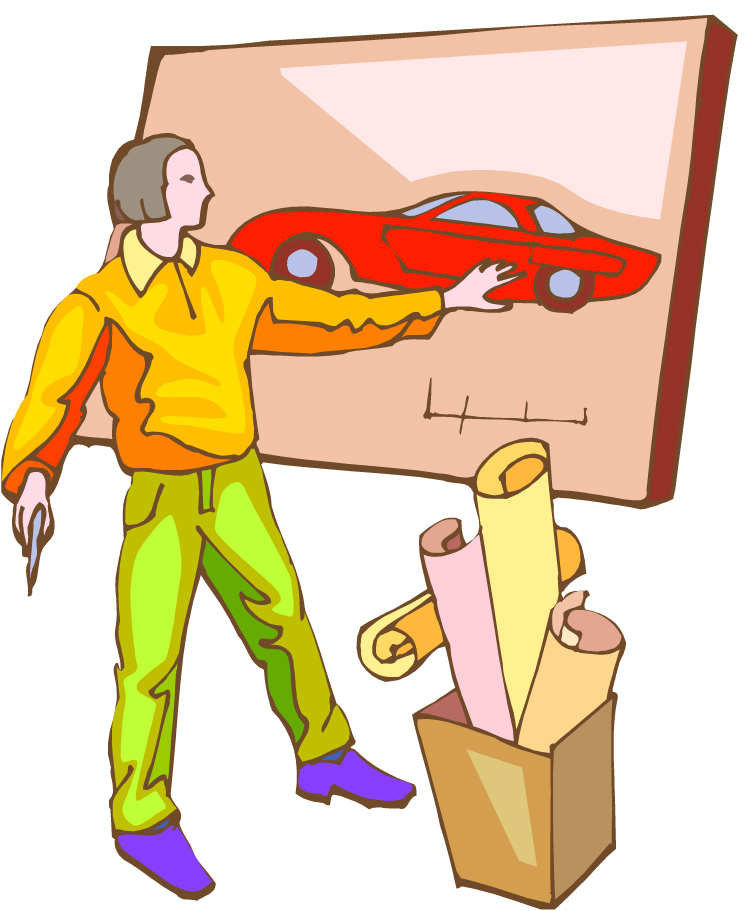 Chapter 14  Vocabulary
ὁδός,  -οῦ,  ἡ
                                                        way
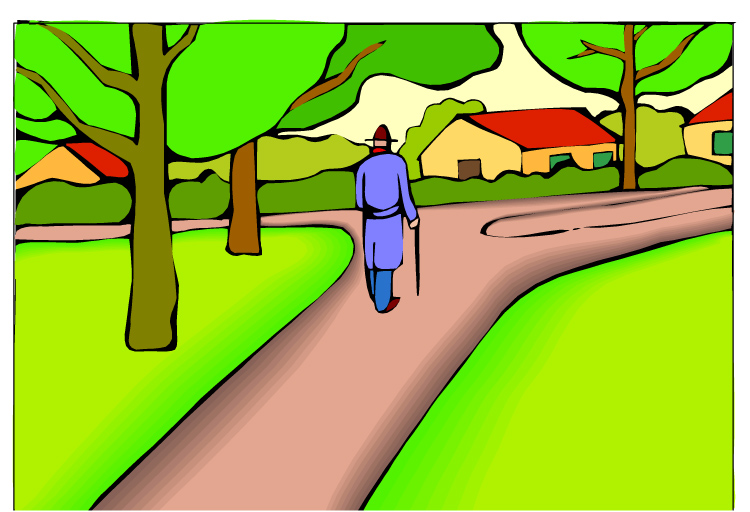 Chapter 14  Vocabulary
πολύς,  πολλή,  πολύ  
                                             much, many
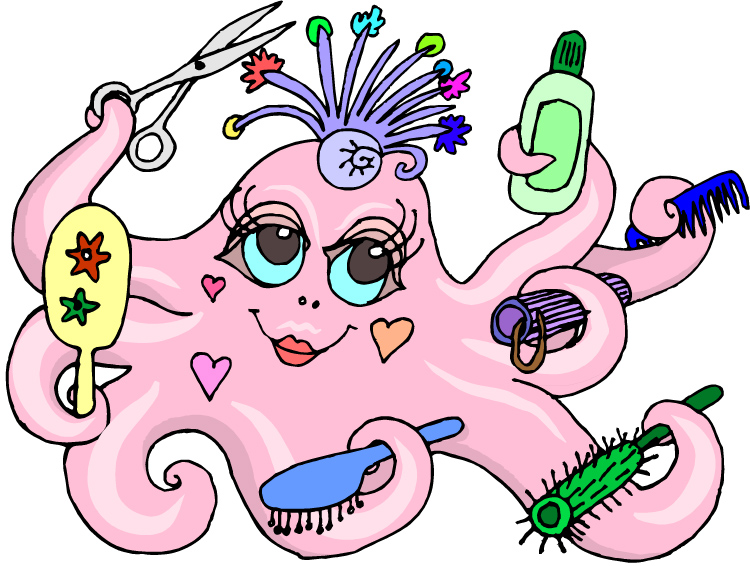 Chapter 14  Vocabulary
σῶμα,  -ματος,  τό 
                                              body
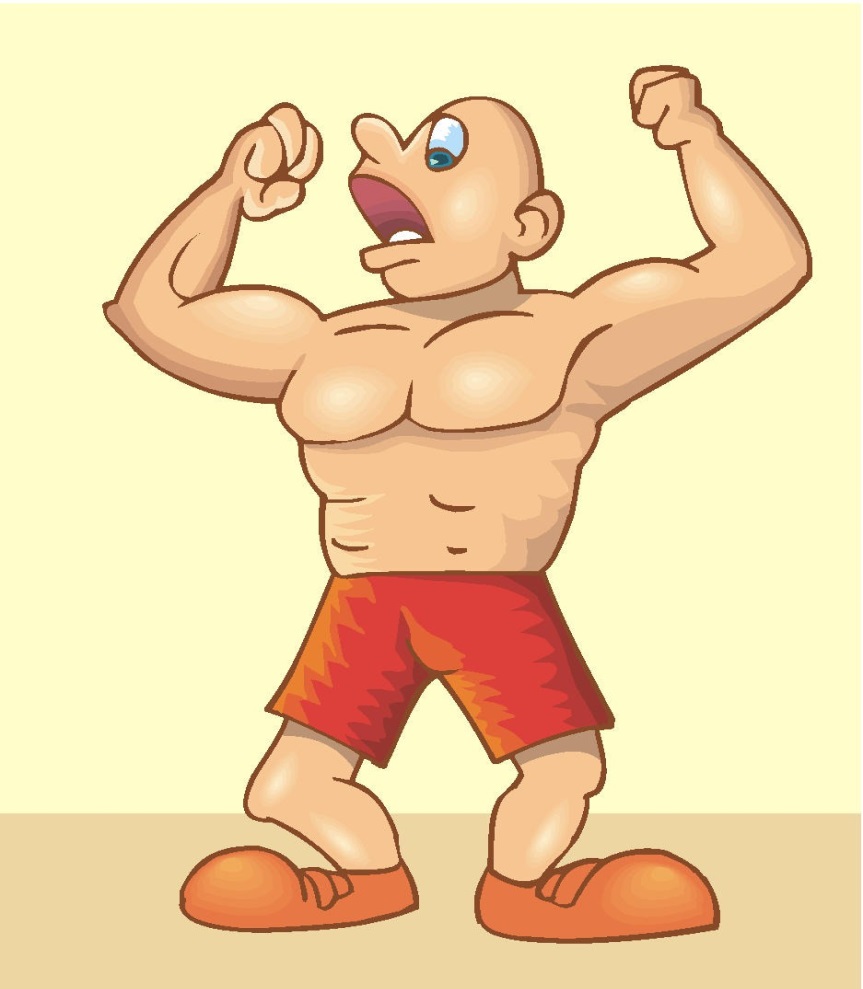 Chapter 14  Vocabulary
ψυχή,  -ῆς,  ἡ   
                                                 soul, life
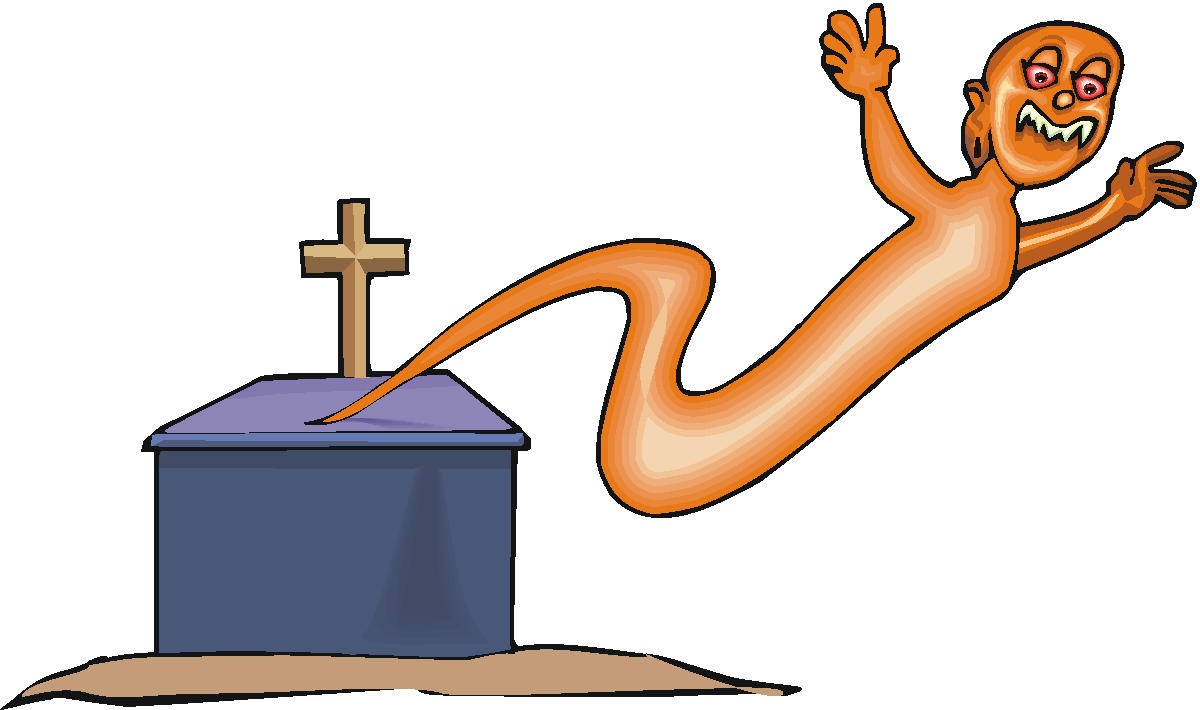 2nd Aorist Bad Boys
ἦλθον  
ἔρχομαι (I came, went) 
εἶδον   
βλέπω (I saw) 
εἶπον    
λέγω (I said)  
ἐγενόμην  
γίνομαι (I became)
2nd Aorist Bad Boys
ἔγνων 
γινώσκω (I knew)
ἔσχον   
ἔχω ( I had)  
ἔλαβον  
  λαμβάνω (I took) 
εὗρον    
εὑρίσκω (I found)
Quick Vocabulary Review
Ch. 1 -- Vocabulary
angel, messenger 
ἄγγελος, -ου, ὁ 
verily, truly 
ἀμήν  
man, humankind 
ἄνθρωπος, -ου, ὁ   
 I 
 ἐγώ  
God 
θεός, -οῦ, ὁ
Ch. 1 -- Vocabulary
and, also, even
καί  
heart 
καρδία, -ας, ἡ
 I say                
λέγω  
prophet 
προφήτης, -ου, ὁ 
Christ, Messiah 
Χριστός, -οῦ, ὁ
Ch. 2 -- Vocabulary
brother 
ἀδελφός, -οῦ, ὁ 
I hear, obey 
ἀκούω
glory, fame 
δόξα, -ης, ἡ   
I have 
ἔχω 
world 
κόσμος, -ου, ὁ
Ch. 2 -- Vocabulary
Lord, sir
κύριος, -ου, ὁ  
word
λόγος, -ου, ὁ 
Peter
Πἑτρος, -ου, ὁ 
son
υἱός, -οῦ, ὁ  
Pharisee 
Φαρισαῖος, -ου, ὁ
Ch. 3 -- Vocabulary
but, yet
ἀλλἀ  
apostle, sent one 
ἀπόστολος, -ου, ὁ 
I see
βλέπω  
for, then 
γάρ 
I know 
 γινώσκω
Ch. 3 -- Vocabulary
Jesus
 Ἰησοῦς, -οῦ, ὁ  
I take, receive
λαμβάνω
I loose
λύω   
heaven
οὐρανός, -οῦ, ὁ  
I believe
πιστεύω
Ch. 4 -- Vocabulary
I love
ἀγαπάω                 
I write
γράφω                  
but, and
δέ                             
servant, slave
δοῦλος, -ου, ὁ        
I find
εὑρίσκω
Ch. 4 -- Vocabulary
temple
 ἱερόν, -οῦ, τό                    
People
λαός, -οῦ, ὁ           
 law 
νόμος, -ου, ὁ       
house 
οἶκος, -ου, ὁ         
as, about, how 
ὡς
Ch. 5 -- Vocabulary
love
ἀγάπη,  -ης,  ἡ         
truth
ἀλήθεια,  -ας, ἡ        
sin
ἁμαρτία,  -ας, ἡ       
kingdom
βασιλεία,  -ας, ἡ      
writing, Scripture
γραφή, -ῆς,  ἡ
Ch. 5 -- Vocabulary
I raise up
ἐγείρω                       
assembly, church
ἐκκλησία,  -ας,  ἡ   
work
ἔργον, -ου, τό          
disciple
μαθητής,  -οῦ,  ὁ     
Hour
ὥρα,  -ας,  ἡ
Chapter 6 Vocabulary
ἀπό (Gen.) 
from
διά  (Gen.) 
through 
διά (Acc.) 
on account of
εἰς  (Acc.) 
into
Chapter 6 Vocabulary
ἐκ  (Gen.) 
out of, from
ἐν  (Dat.) 
in
ἐπί  (Gen.) 
on, over
ἐπί (Dat.) 
on, at, against, on the basis of
Chapter 6 Vocabulary
ἐπί  (Acc.) 
on, to, toward, against
κατά (Gen.) 
down, against
κατά  (Acc.) 
according to
μετά  (Gen.) 
with
Chapter 6 Vocabulary
μετά  (Acc.) 
after, behind
περί  (Gen.) 
about, concerning
περί   (Acc.) 
around, near
πρός (Acc.) 
to
Vocabulary -- Ch. 7
good 
ἀγαθός,  -ή,  -όν     	
Holy
ἅγιος,  -α,  -ον        
righteous 
δίκαιοις,  -α,  -ον
Vocabulary – Ch. 7
I am 
εἰμί                                	
Jewish, a Jew 
Ἰουδαῖος,  -α,  -ον    	
Great
μέγας,  μεγάλη,  μέγα
Vocabulary -- Ch. 7
dead 
νεκρός,  -ά,  -όν
no, not 
οὐ,  οὐκ,  οὐχ
first 
πρῶτος,  -η,  -ον
voice   
φωνή,  -ῆς,  ἡ
Vocabulary Ch. 8
he/she/it 
αὐτός,  -ή,  -ό       
land, earth, region 
γῆ,  -ῆς,  ἡ            
I, we
ἐγώ,  ἡμεῖς           
day
ἡμέρα,  -ας,  ἡ       
that, so that
ὅτι
Vocabulary Ch. 8
so, then, therefore 
οὖν                          
crowd
ὄχλος,  -ου, ὁ        
from
παρά   (with Gen.)                    
 beside, with
παρά   (with Dat.)
alongside, beside
παρά    (with Acc.)
Vocabulary Ch. 8
you / you (pl)
σύ  /  ὑμεῖς     
by, at the hands of 
ὑπό    (with Gen.)               
under, below
ὑπό    (with Acc.)
Vocabulary Ch. 9
I answer 
ἀποκρίνομαι         
I send 
ἀποστέλλω            
I throw
 βάλλω                     
I become
 γίνομαι                    
I come in 
εἰσέρχομαι
Vocabulary Ch. 9
I go out 
ἐξέρχομαι           
I come/go
 ἔρχομαι               
I wish
 θέλω                     
thus, so
 οὕτως                   
I go
 πορεύομαι
Vocabulary Ch. 10
life 
ζωή,  -ῆς,  ἡ               
 death
θάνατος,  -ου,  ὁ       
 I judge
κρίνω                          
 I remain
μένω                           
 only, alone
μόνος,  -η,  -ον
Vocabulary Ch. 10
now 
νῦν                       
and not,  nor
οὐδέ                      
Paul
Παῦλος              
I save
σῴζω                  
then
τότε
Chapter 11 Vocabulary
ἀπέρχομαι              	
 I go away, leave 
ἐκεῖνος                     	
that 
Ἰουδαῖος,  -α,  -ον   	
Jewish 
καθώς                       	
as, just as
Chapter 11 Vocabulary
ὅς,  ἥ,  ὅ                    	
who, which 
ὅταν                          	
when 
πάλιν                            	
again 
οὗτος, αὗτη,  τοῦτο  	
this
Chapter 11 Vocabulary
Πέτρος,  -ου,  ὁ          	
Peter 
ὑπέρ                             	  
for, about (gen.) 
above, beyond (acc.)
Chapter 11 Vocabulary
ὑπέρ                             	  
for, about (gen.) 
above, beyond (acc.)
Chapter 12 Vocabulary
ἀποθνῄσκω      	
I die 
ἐκεῖ 
 there 
ἕως
until 
ἰδού  
behold
Chapter 12 Vocabulary
ἵνα                          	
 	in order that, that 
Ἰωάννης,  -ου,  ὁ   
John 
μέν 
on the one hand, indeed 
ὅλος, -η, -ον
whole, entire
Chapter 12 Vocabulary
ὅτε              
when 
σύν
with
Chapter 13  Vocabulary
ἀνήρ,  ἀνδρός,  ὁ               
man, husband
βασιλεύς,  -ἐως, ὁ              
king
δύναμις,  -εως,  ἡ              
power, miracle
ὄνομα, -ματος,  τό             
name
πᾶς,  πᾶσα,  πᾶν               
each, every, all
Chapter 13  Vocabulary
πατήρ,  πατρός,  ὁ          
father
πιστις,  πίστεως,  ἡ      
faith, belief
πνεῦμα,  -ατος, τό          
spirit, wind
σάρξ,  σαρκός,  ἡ           
flesh, body
χάρις,  -ιτος,  ἡ              
grace, kindness
Aorist Bad Boys
ἔσχον 
ἔχω ( I had)  
ἦλθον 
ἔρχομαι (I came, went)
εἶπον   
λέγω (I said)  
ἀπῆλθον  
ἀπέρχομαι (I departed)
Aorist Bad Boys
ἔγνων  
γινώσκω (I knew)
ἔλαβον  
λαμβάνω  (I took) 
εἶδον  
βλέπω  (I saw) 
ἀπῆλθον  
ἀπέρχομαι (I departed)
Aorist Bad Boys
εἰσῆλθον   
εἰσέρχομαι (I entered)
ἐξῆλθον  
ἐξέρχομαι (I went out) 
ἀπέθανον  
ἀποθνῄσκω  (I died) 
εὗρον   
εὑρίσκω  (I found)
Aorist Bad Boys
ἔβαλον  
βάλλω  (I threw)